Norrköping
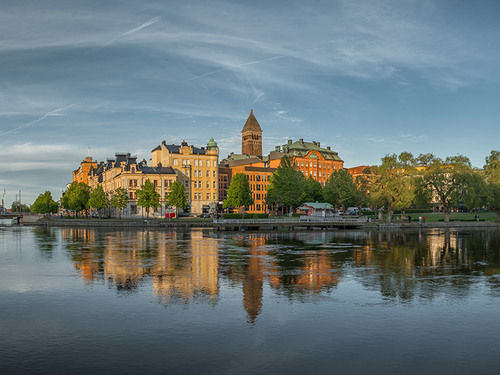 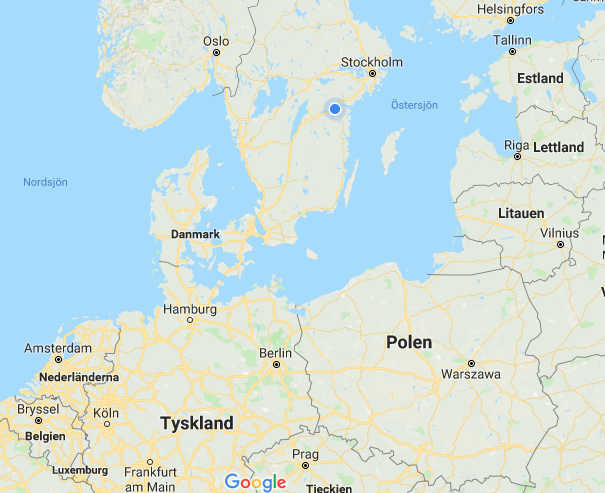 Norrköping is an old industrial city, centered along a river. 

About 140 000 inhabitants

Univeristy

Many restaurants
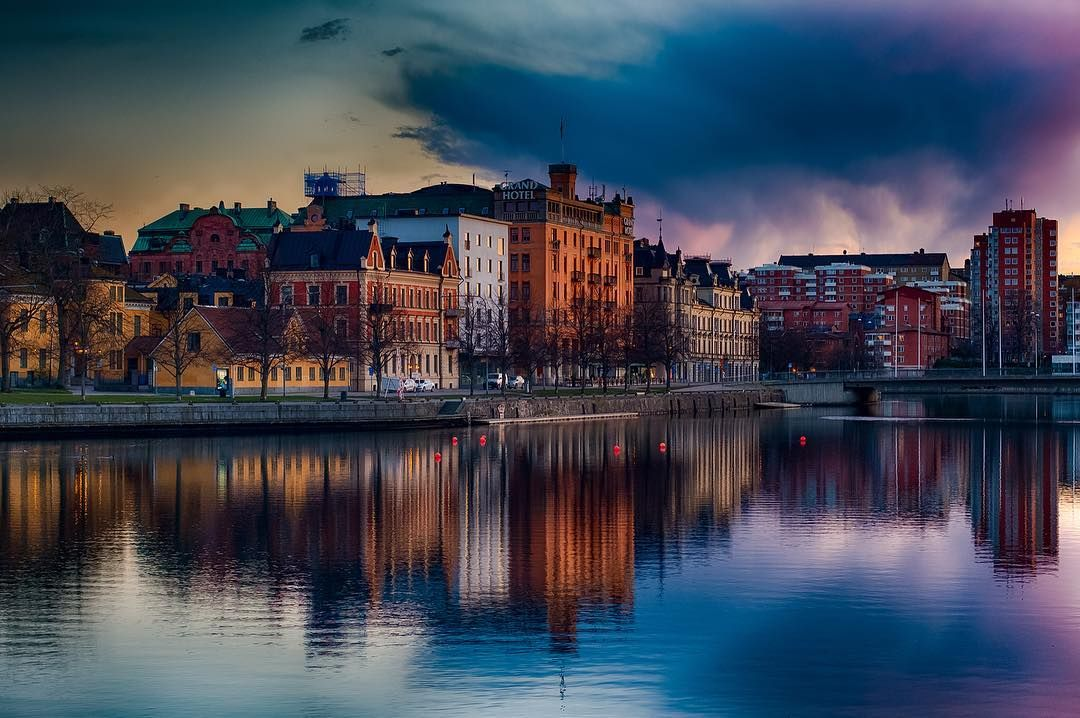 Norrköping is known for its yellow trams, beautiful old industrial buildings and the stream that rushes through the city center.
zoranfoto https://www.instagram.com/p/BTgvLtKj9i2/?utm_source=ig_web_copy_link
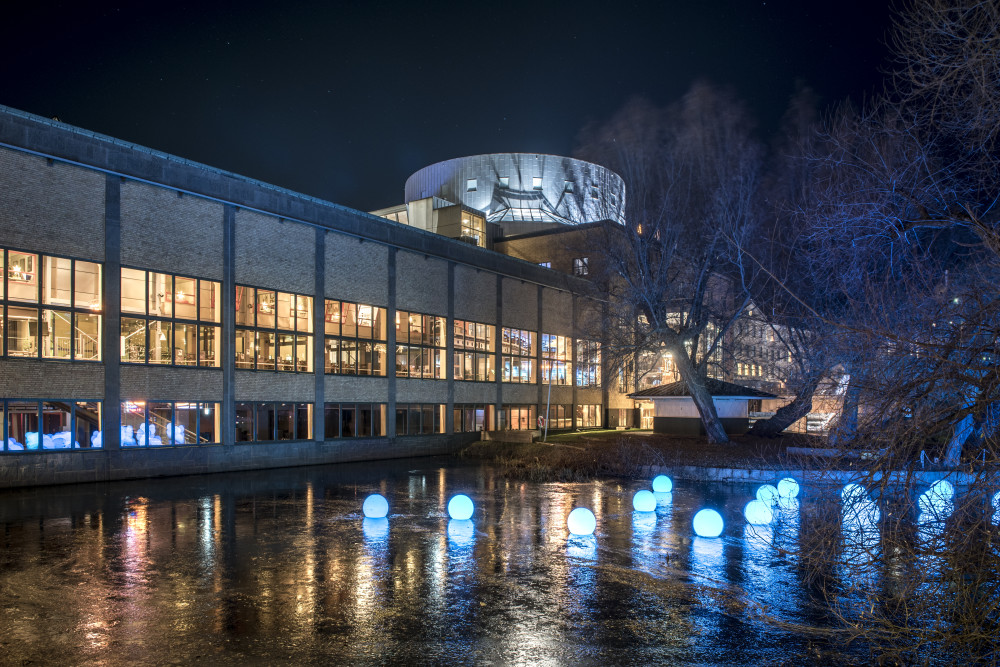 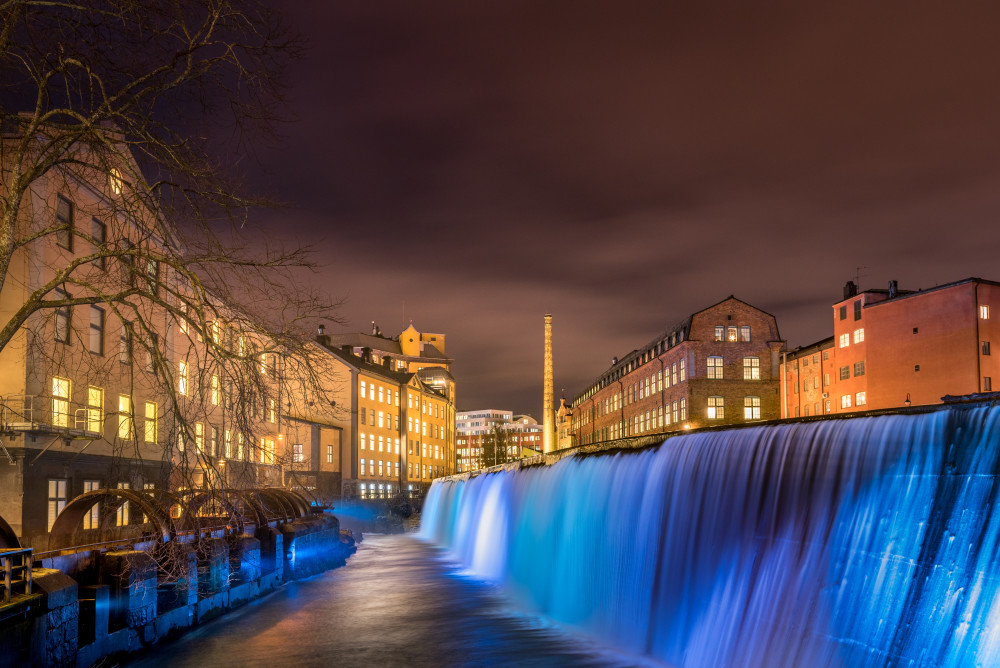 The first building in the Industrial Landscape is the Louis De Geer Concert & Congress, housed in an old paper mill.
Angus Muir Design, Nya Zeeland
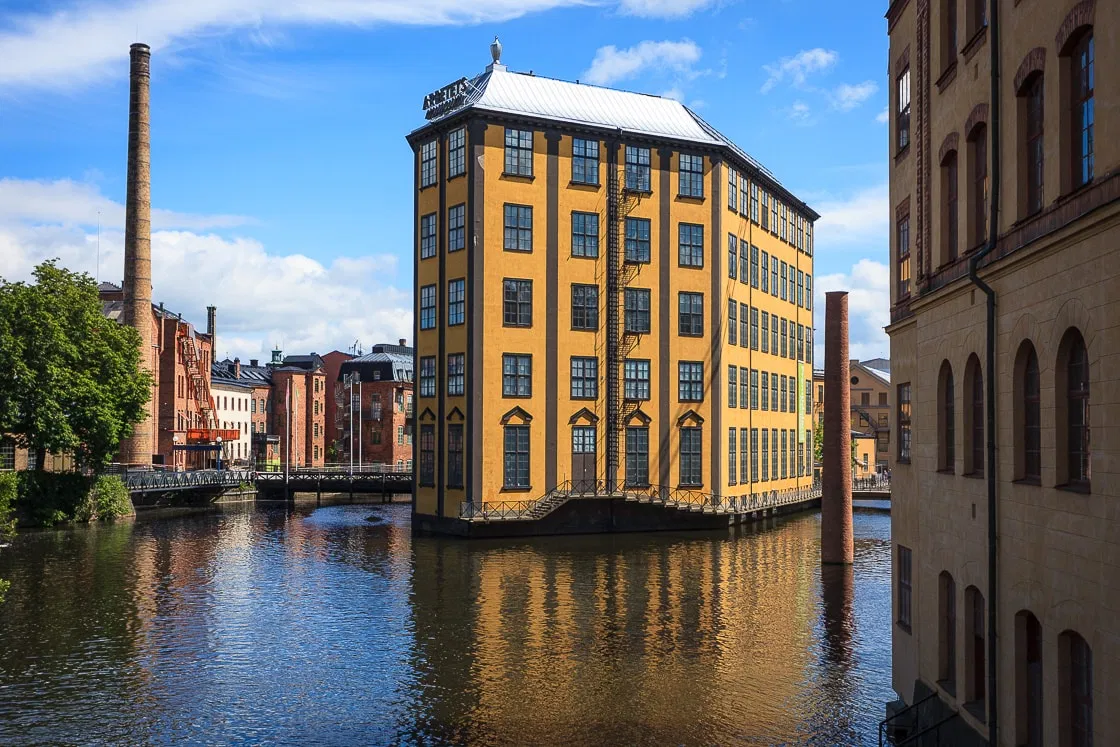 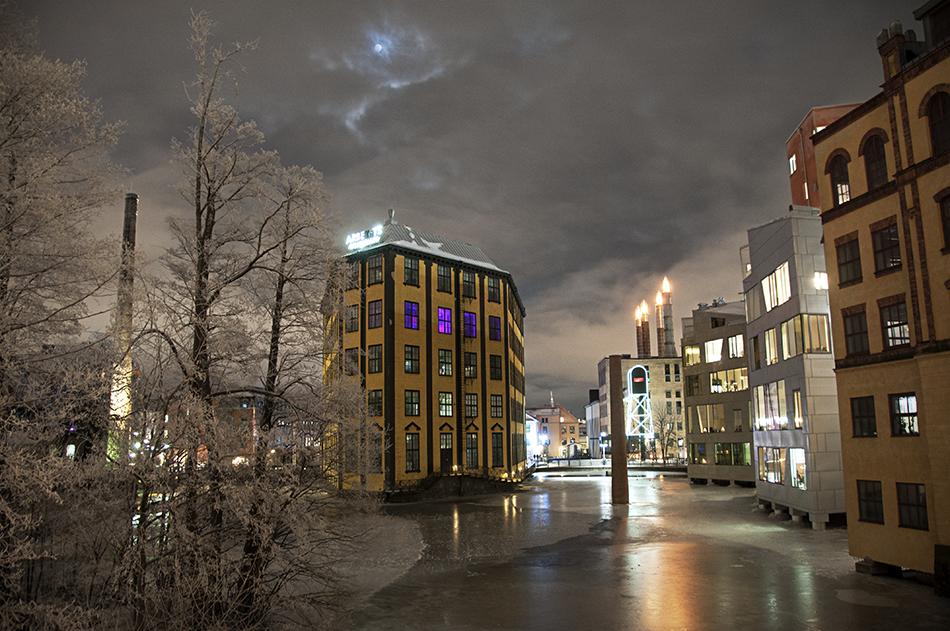 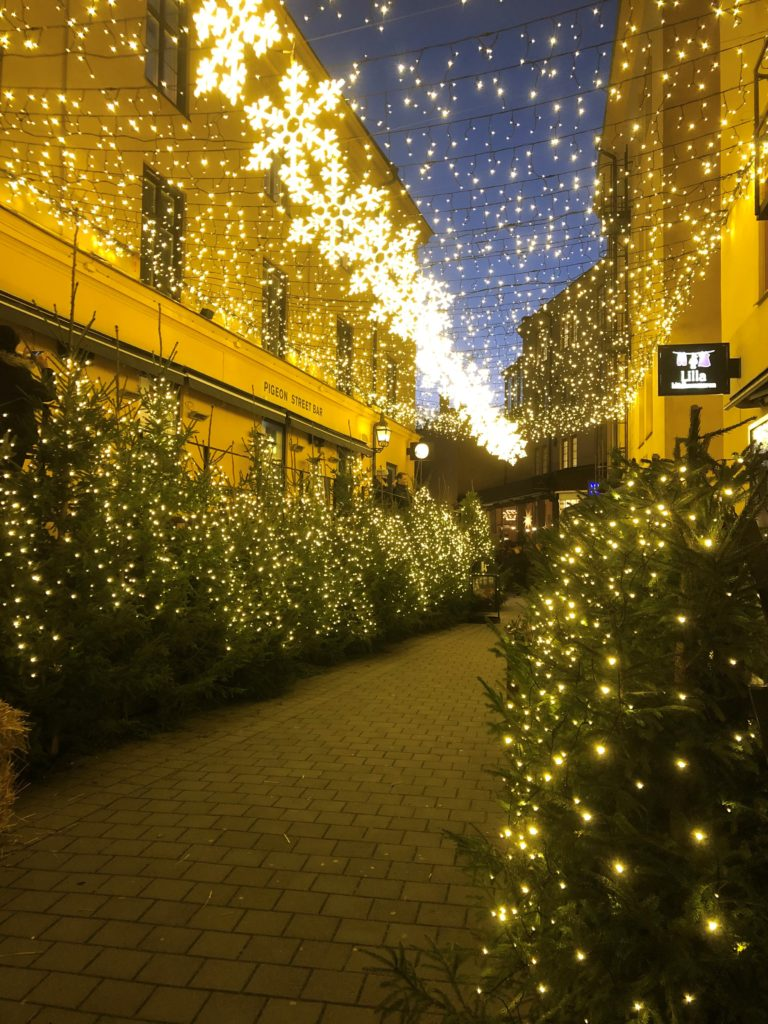 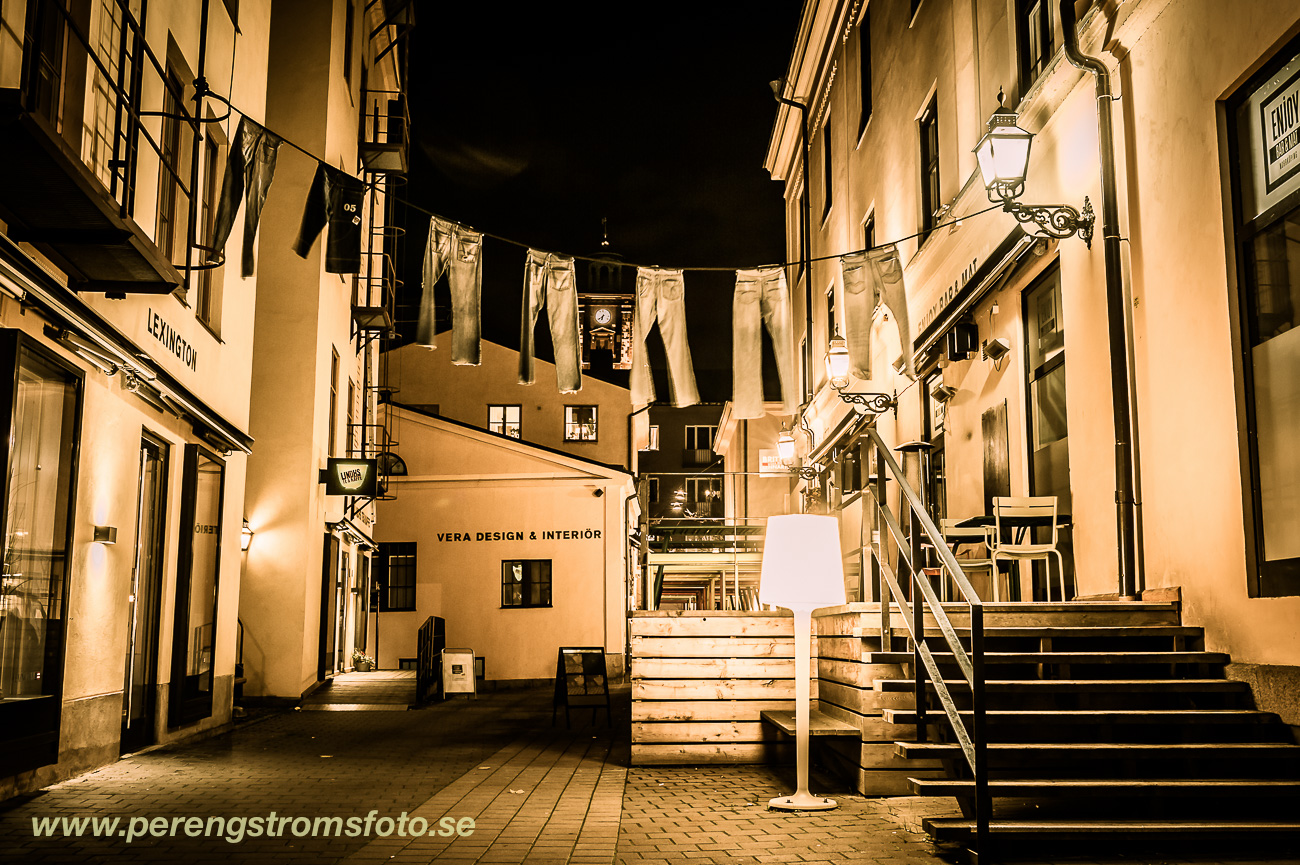 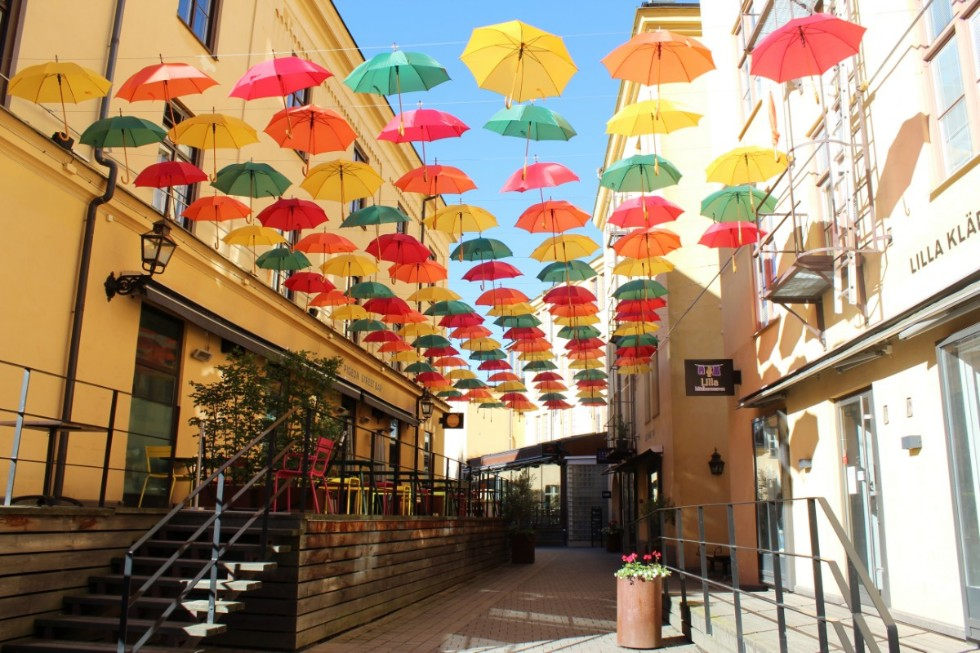 In the middle of Norrköping City, is a unique historic neighborhood, where the oldest buildings are from 1767.
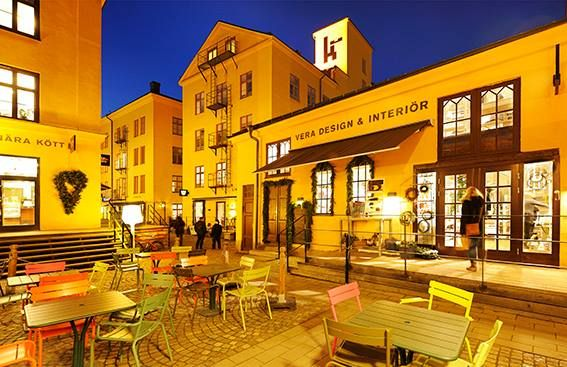 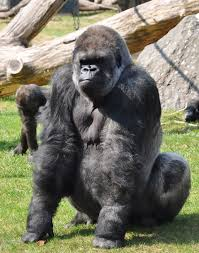 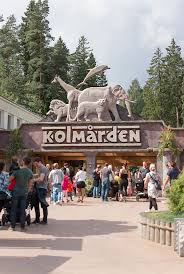 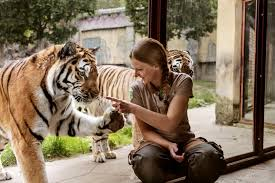 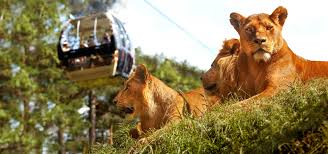 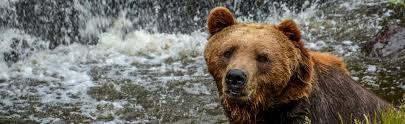 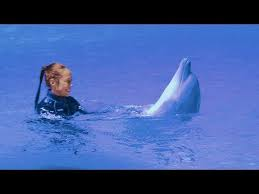 Outside the city center you will find Kolmården Zoo
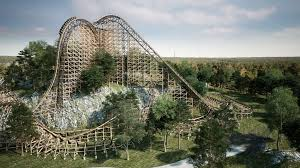 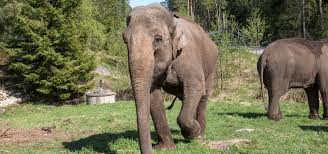 Kolmården is the largest zoo in Nordic region
Our School
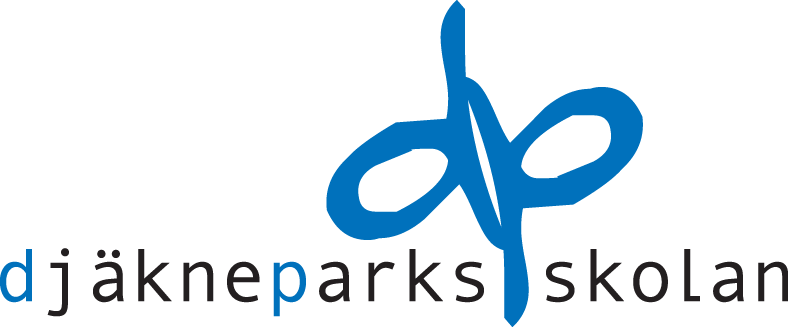 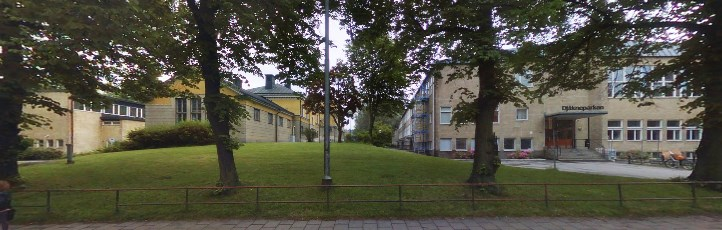 E
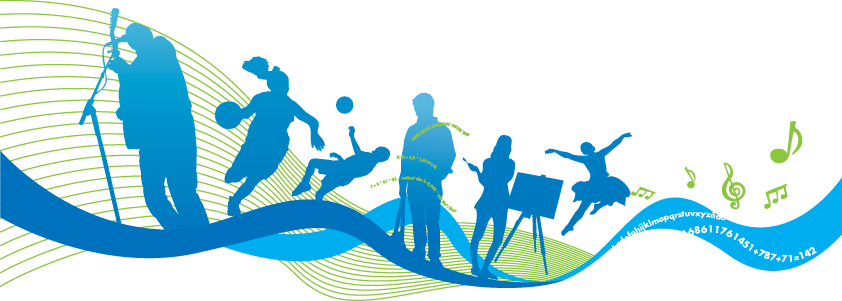 Djäkneparksskolan
Djäkne = Youngling (young boy/man)
Centrally situated 
450 pupils
40 nationalities 
Aged 13-16
Inclusive
5x3 classes year 7-9
40 teachers
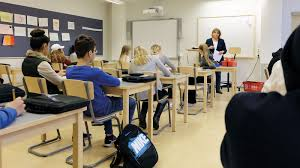 Profiled classes
2-4h/week
Basketball				Music class
Football					Art class	
Dance classes				Handicraft class
IT-media				International class
Writer’s class
Digital School
Computers
Digital teaching
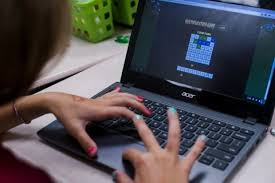